overview
essential learnings
WELCOME TO
English 2 Honors
In English 2 Honors we will read, examine, and discuss some of the most famous literary works.  We will examine how and why authors use character development, symbolism, thematic connections, tone, and purpose to craft a literary masterpiece.  In addition we will analyze how societal influences are present in literature and how modern readers can connect with ancient texts.
	Along with our study of literature we will learn to critically read nonfiction texts of all types.
	I have designed the course to be a rich, engaging, and thought-provoking experience to help you become a better reader, writer, listener, speaker, critical thinker, and member of society. 
	Throughout the course students will complete an in-depth research project on a subject of your choice – something you are passionate about.  The I-Search is a first person research project that chronicles your research journey.
	The majority of the course work will be completed during class, therefore your focused presence – both physical and mental – is critical for success.  I go to extreme efforts to minimize homework and in return I demand your effort to complete classwork.
I can support my analysis and understanding of a text by citing relevant details from that text. 
I can analyze similar themes across multiple texts by comparing and contrasting the development of those themes as well as the specific details surrounding them. 
I can analyze the author’s choices regarding the development of characters, ideas or themes, the setting, as well as the structure of the text. 
I can analyze and evaluate how effective an argument is.
I can determine the author’s purpose in a text and analyze the effect it has on the text itself. 
I can analyze literary devices as well as word choice in order to better understand a text. 
I can determine the meaning of words using context clues and roots, prefixes, and suffixes. 
I can use English grammar and conventions appropriately and correctly.
Apply the writing process through planning, drafting, revising, and editing.
I can write an effective argumentative essay.
Common Core LA Standards 9/10
ms pendell
Room #81
mpendell@sccs.net

Remind: @mpendell 81010

Google classroom
P2 = uq8463


http://spring2019.mspendell.online
grades
technology
expectations
be kind
Grades are available on Illuminate.
We will utilize Google Classroom regularly. If you have not been added you must “join” my class by going to classroom.google.com and enter this code:]
2nd period: uq8463

If you are absent please check my website for assignments and information.
http://spring2019.mspendell.online

I will also use Remind, a texting reminder service. To receive texts, download the app.
 
Quizlet: Join my classroom!
References & audiobooks available are available on my webpage.
stay engaged
work hard
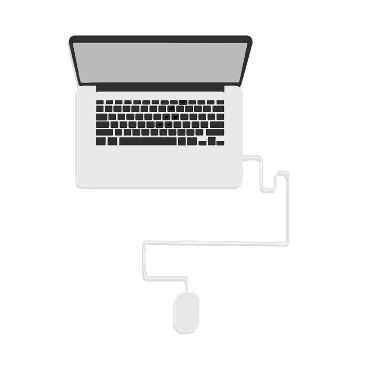 Beginning of class  Take your seat, put your phone/ear buds away, read the board; submit any homework assignments, and wait for further instruction.

During class  Be an active participant in your learning. Listen, collaborate, and ask questions.

End of class  Double check homework; Stay in your seat until dismissal by MP.
LATE WORK:
     Work is late if it is not turned in at the announced due date.  Late work loses one letter grade per late day.

MAKE-UP WORK:
     Make-up work is accepted ONLY for excused absences. When absent, at the very least, send MP an email.  IT IS YOUR RESPONSIBILITY TO RESCHEDULE MISSED ASSESSMENTS!

EXTRA CREDIT:
As per department policy extra credit is not available to students who do not complete all of the assigned work.
academic dishonesty
required materials
Academic dishonesty will NOT be tolerated under any circumstances. Cheating, copying, or plagiarism of any form, including allowing someone to copy your work,  will result in official disciplinary reports as per the SCHS Academic Honesty Contract.
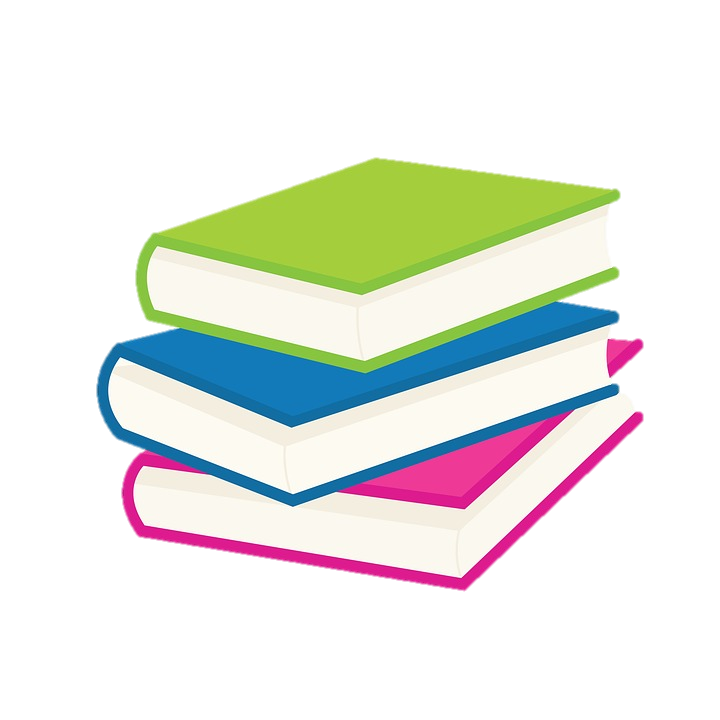 It is your responsibility to monitor your grade.  If you notice an error, please write to MP and attach the graded assignment for proof. 

Room 81 is a fragrance free environment
Current book
Writing utensils
Lined paper
Sticky notes 
A positive attitude
JUST DON’T DO IT.